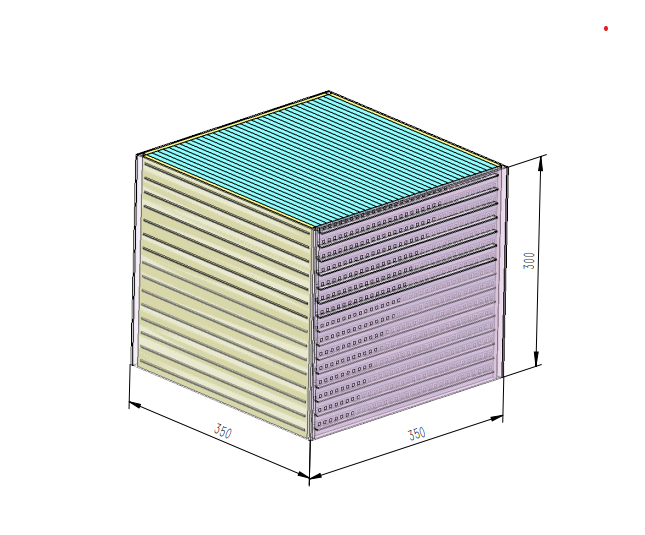 ECAL-Endcap
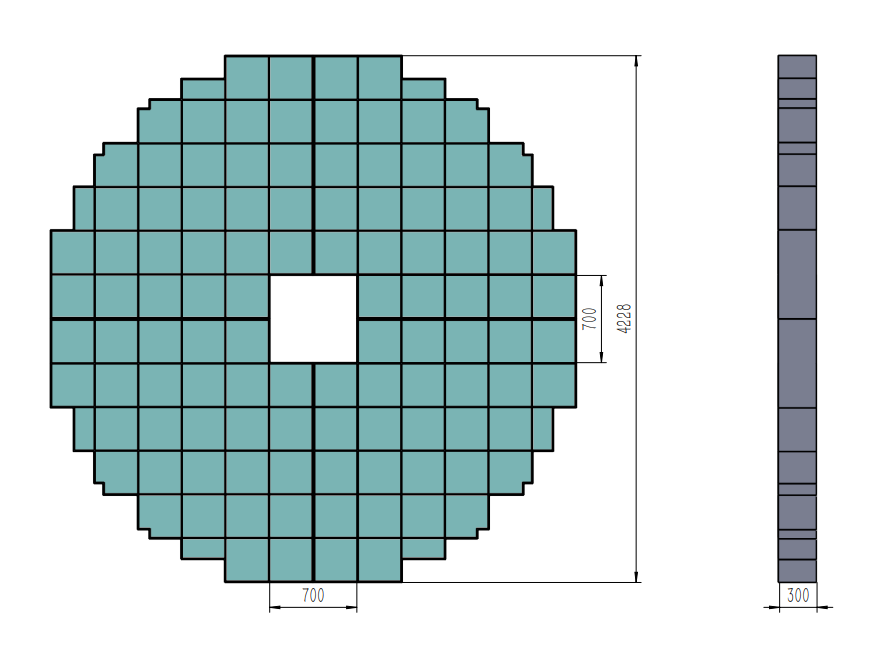 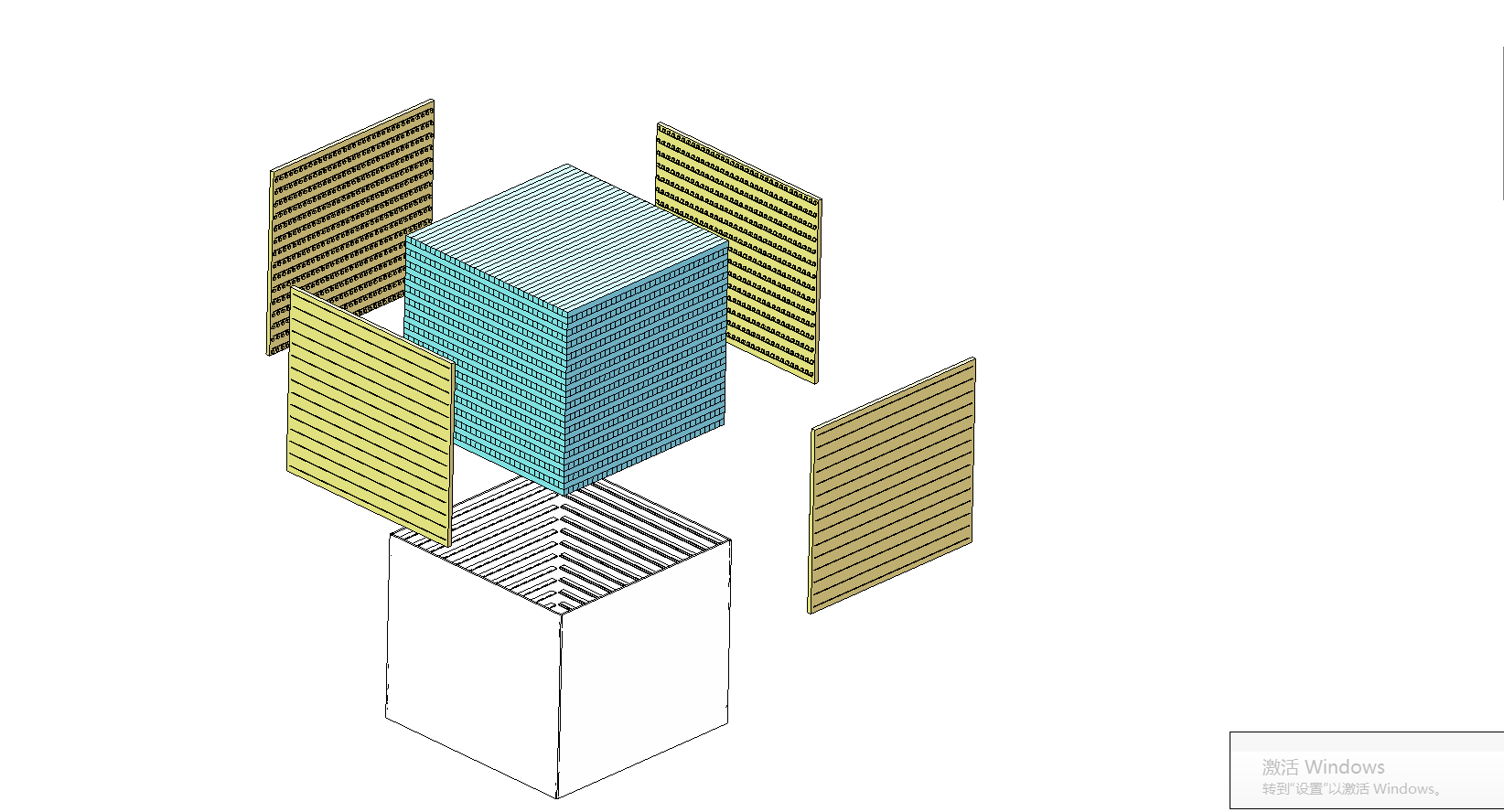 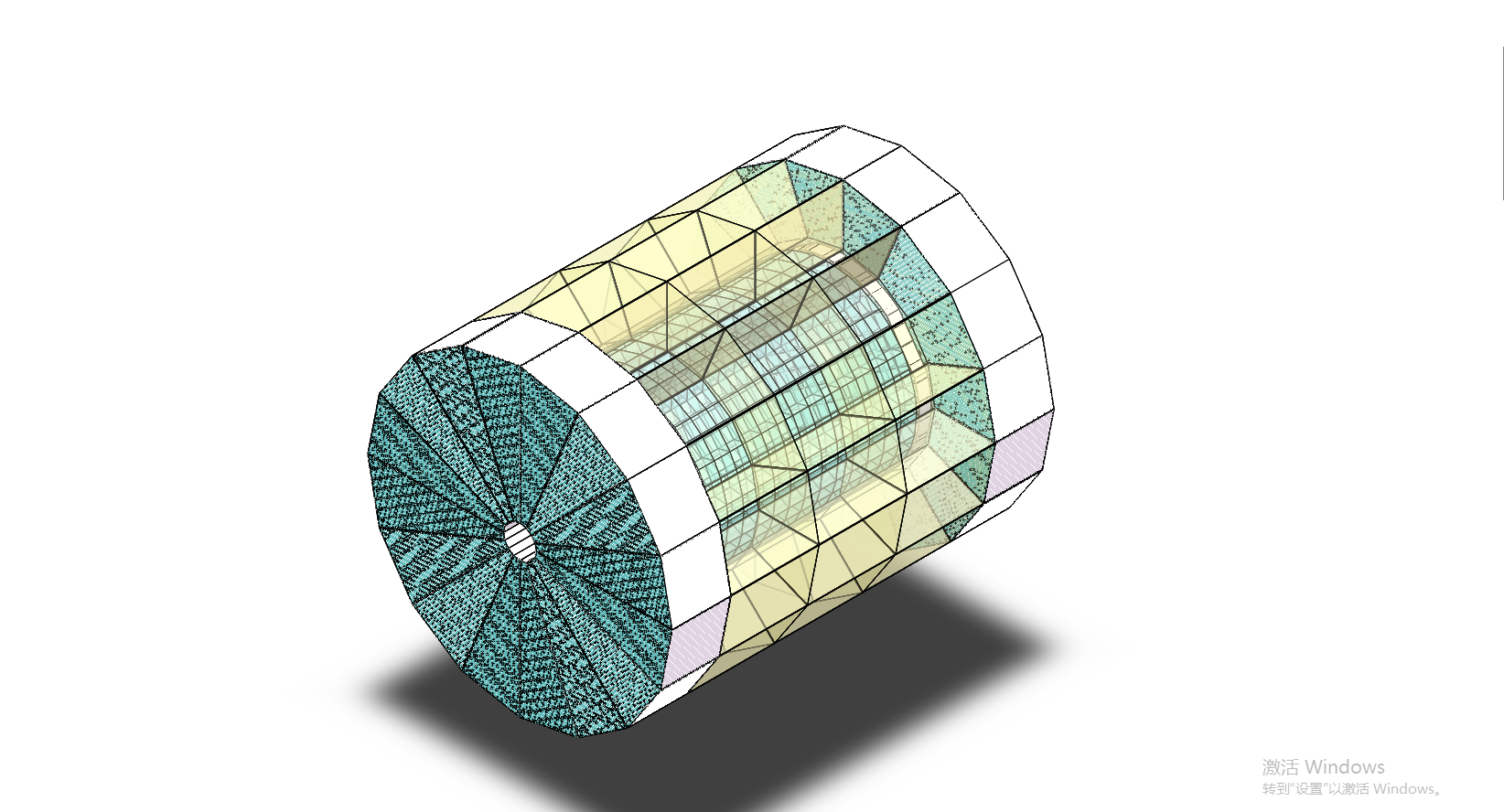 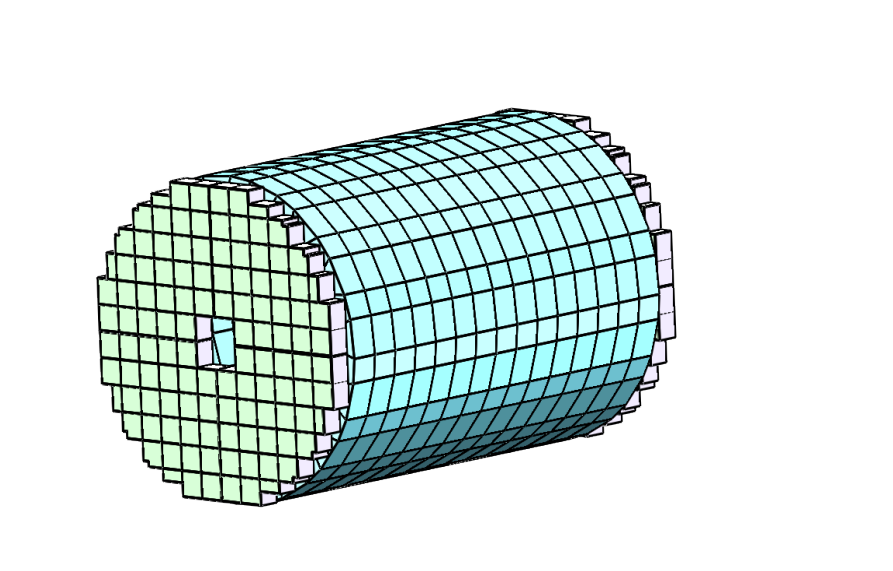 HCAL-Endcap
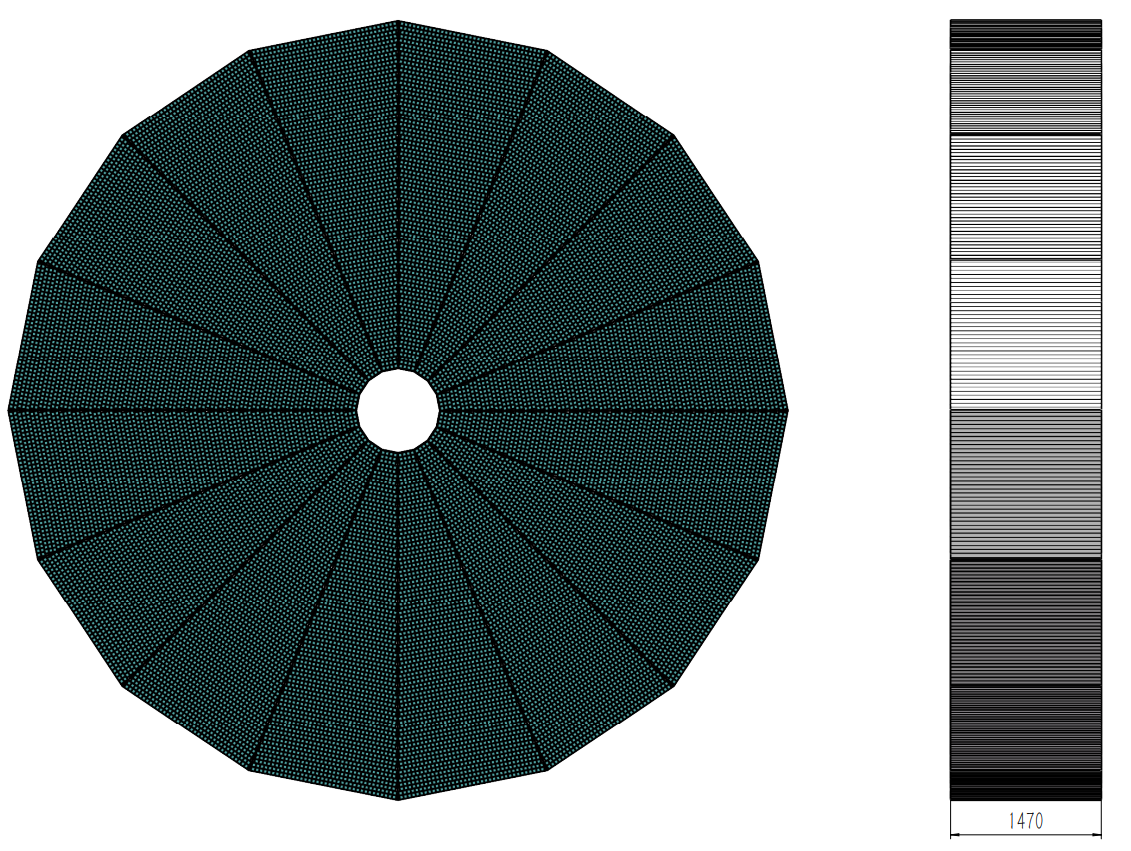 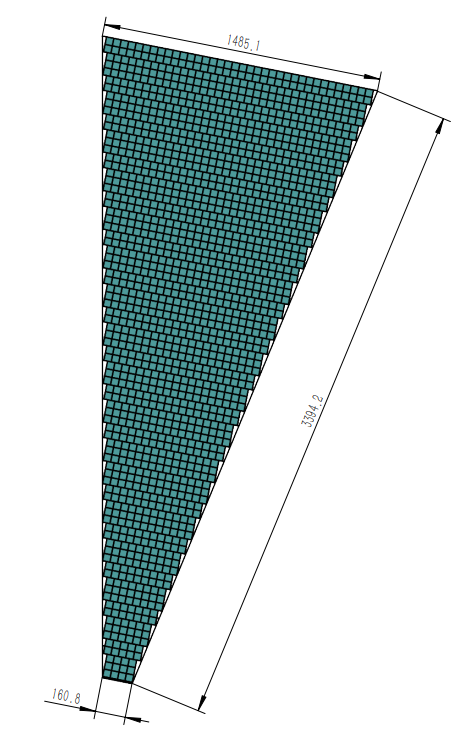 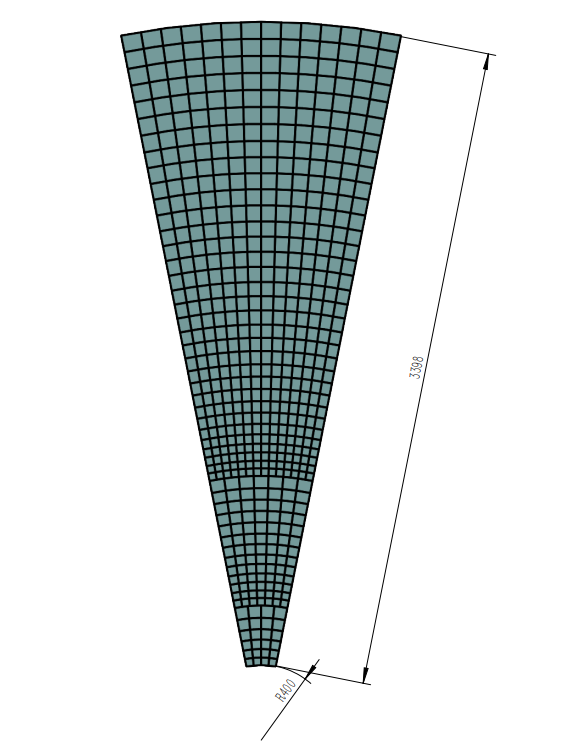